CSE 332 Autumn 2023Lecture 21: Dijkstra’s
Nathan Brunelle
http://www.cs.uw.edu/332
Breadth-First Search
2
5
8
1
4
9
3
7
2
6
BFS
void bfs(graph, s){
	found = new Queue();
	found.enqueue(s);
	mark s as “visited”;
	While (!found.isEmpty()){
		current = found.dequeue();
		for (v : neighbors(current)){
			if (! v marked “visited”){
				mark v as “visited”;
				found.enqueue(v);
			}
		}
	}	
}
2
5
8
1
4
9
3
7
3
6
Shortest Path (unweighted)
int shortestPath(graph, s, t){
	found = new Queue();
	layer = 0;
	found.enqueue(s);
	mark s as “visited”;
	While (!found.isEmpty()){
		current = found.dequeue();
		layer = depth of current;
		for (v : neighbors(current)){
			if (! v marked “visited”){
				mark v as “visited”;
				depth of v = layer + 1;
				found.enqueue(v);
			}
		}
	}
	return depth of t;	
}
2
5
8
1
4
Idea: when it’s seen, remember its “layer” depth!
9
3
7
4
6
Single-Source Shortest Path
8
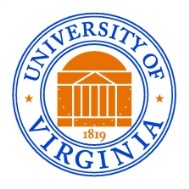 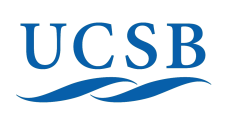 8
10
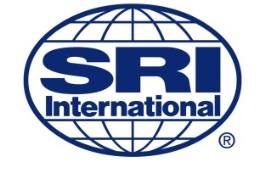 7
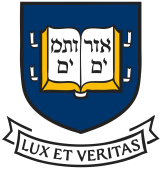 2
9
5
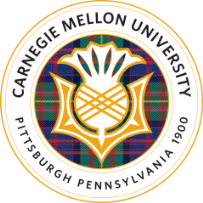 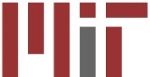 9
12
3
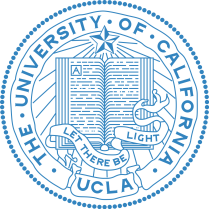 3
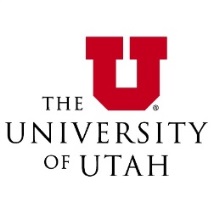 11
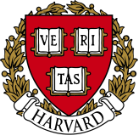 1
6
5
Some “Tricky” Observations
Y
Shortest path by sum of edge weights does not necessarily use the fewest edges.

Negative Edges:
Today’s algorithm assumes that a path from A to B cannot be longer than a path from A to B to C.
Assumption is guaranteed to be true if no edges have negative weights
If there are negative weight cycles, problem is ill-defined
1
1
1
2
1
2
1
1
2
1
2
1
B
X
Z
1
-5
1
1
2
1
B
C
B
A
A
A
8
8
8
-3
Dealing with Negative Edges (Incorrectly)
Why doesn’t this work?
Take the most negative edge and add it’s absolute value to every other edge
2
7
2
7
2
7
2
7
B
B
-5
0
2
7
C
C
A
A
8
15
+5
Dijkstra’s Algorithm
8
1
4
10
6
7
7
0
2
0
9
5
3
9
8
12
3
1
2
11
6
8
5
1
7
Dijkstra’s Algorithm
Start: 0
End: 8
Idea: When a node is the closest “unknown” node to the start, we have found its shortest path
8
1
4
10
6
7
7
0
2
0
9
5
3
9
8
12
3
1
2
11
6
9
5
1
7
Dijkstra’s Algorithm
Start: 0
End: 8
Idea: When a node is the closest “unknown” node to the start, we have found its shortest path
8
1
4
10
6
7
7
0
2
0
9
5
3
9
8
12
3
1
2
11
6
10
5
1
7
Dijkstra’s Algorithm
Start: 0
End: 8
Idea: When a node is the closest “unknown” node to the start, we have found its shortest path
8
1
4
10
6
7
7
0
2
0
9
5
3
9
8
12
3
1
2
11
6
11
5
1
7
Dijkstra’s Algorithm
Start: 0
End: 8
Idea: When a node is the closest “unknown” node to the start, we have found its shortest path
8
1
4
10
6
7
7
0
2
0
9
5
3
9
8
12
3
1
2
11
6
12
5
1
7
Dijkstra’s Algorithm
Start: 0
End: 8
Idea: When a node is the closest “unknown” node to the start, we have found its shortest path
8
1
4
10
6
7
7
0
2
0
9
5
3
9
8
12
3
1
2
11
6
13
5
1
7
Dijkstra’s Algorithm
8
1
4
10
6
7
7
2
0
9
5
3
9
8
12
3
3
2
11
6
14
5
1
7
Dijkstra’s Algorithm: Running Time
15
Dijkstra’s Algorithm: Correctness
Claim: when a node is removed from the priority queue, we have found its shortest path
Induction over number of completed nodes
Base Case:
Inductive Step:
8
1
4
10
6
7
7
2
0
9
5
3
9
8
12
3
3
2
11
6
16
5
1
7
Dijkstra’s Algorithm: Correctness
17
Dijkstra’s Algorithm: Correctness
18
Dijkstra’s Algorithm: Correctness
19
Dijkstra’s Algorithm: Correctness
20
Depth-First Search
Depth-First Search
2
5
1
8
2
3
1
0
4
6
9
3
5
7
4
22
6
7
DFS (non-recursive)
void dfs(graph, s){
	found = new Stack();
	found.pop(s);
	mark s as “visited”;
	While (!found.isEmpty()){
		current = found.pop();
		for (v : neighbors(current)){
			if (! v marked “visited”){
				mark v as “visited”;
				found.push(v);
			}
		}
	}	
}
2
5
8
1
4
9
3
7
23
6
DFS Recursively (more common)
void dfs(graph, curr){
	mark curr as “visited”;
	for (v : neighbors(current)){
		if (! v marked “visited”){
			dfs(graph, v);
		}
	}
	mark curr as “done”;
}
2
5
8
1
4
9
3
7
24
6
Using DFS
Visited : 1
Done: 8
Visited : 2
Done: 7
Visited : 3
Done: 6
Visited: 0
Done: 15
2
Visited : 10
Done: 13
5
8
Visited : 9
Done: 14
1
4
Visited : 4
Done: 5
Visited : 11
Done: 12
9
3
7
25
6
Cycle Detection
Idea: Look for a back edge!
boolean hasCycle(graph, curr){
	mark curr as “visited”;
	cycleFound = false;
	for (v : neighbors(current)){
		if (v marked “visited” && ! v marked “done”){
			cycleFound=true;
		}
		if (! v marked “visited” && !cycleFound){
			cycleFound = hasCycle(graph, v);
		}
	}
	mark curr as “done”;
	return cycleFound;
}
2
5
8
1
4
9
3
7
26
6
Topological Sort
2
5
8
1
4
9
9
7
1
8
3
2
5
4
6
3
7
27
6
DFS Recursively
void dfs(graph, curr){
	mark curr as “visited”;
	for (v : neighbors(current)){
		if (! v marked “visited”){
			dfs(graph, v);
		}
	}
	mark curr as “done”;
}
2
5
8
1
4
9
3
7
28
6
DFS: Topological sort
Idea: List in reverse order by finish time
2
5
8
1
4
9
3
7
29
6
DFS Recursively
Idea: List in reverse order by finish time
void dfs(graph, curr){
	mark curr as “visited”;
	for (v : neighbors(current)){
		if (! v marked “visited”){
			dfs(graph, v);
		}
	}
	mark curr as “done”;
}
2
5
8
1
4
9
3
7
30
6
DFS: Topological sort
List topSort(graph){
	List<Nodes> finished = new List<>();
	for (Node v : graph.vertices){
		if (!v.visited){
			finishTime(graph, v, finished);
		}
	}
	finished.reverse();
	return finished;
}

void finishTime(graph, curr, finished){
	curr.visited = true;
	for (Node v : curr.neighbors){
		if (!v.visited){
			finishTime(graph, v, finished);
		}
	}
	finished.add(curr)
}
Idea: List in reverse order by finish time
finished:
2
5
8
1
4
9
3
7
31
6